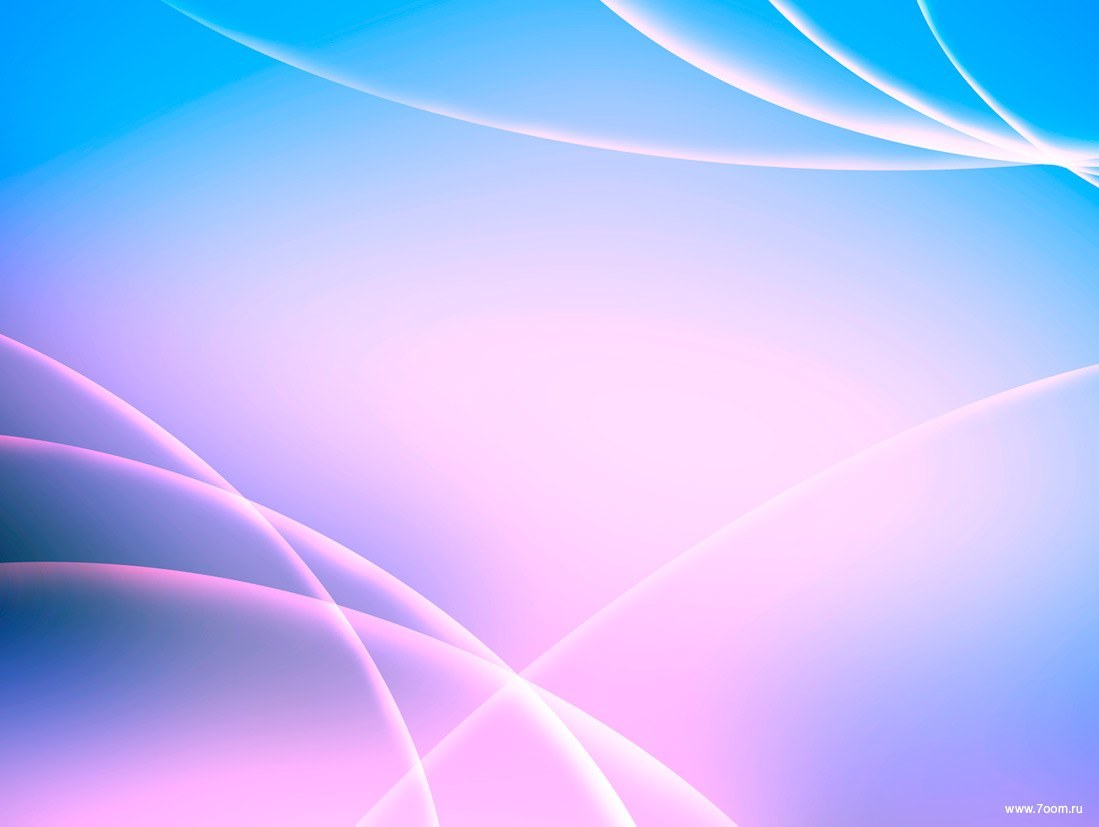 Муниципальное казенное дошкольное образовательное учреждение 
детский сад № 15  «Золотая рыбка» с. Арзгир Арзгирского района 
Ставропольского края
Проект
МКДОУ д/с №15 «Золотая рыбка» 
с. Арзгир
«Коммуникационная система»
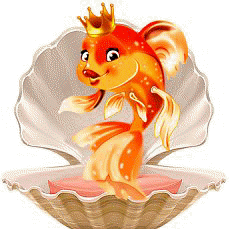 с. Арзгир 2018 г.
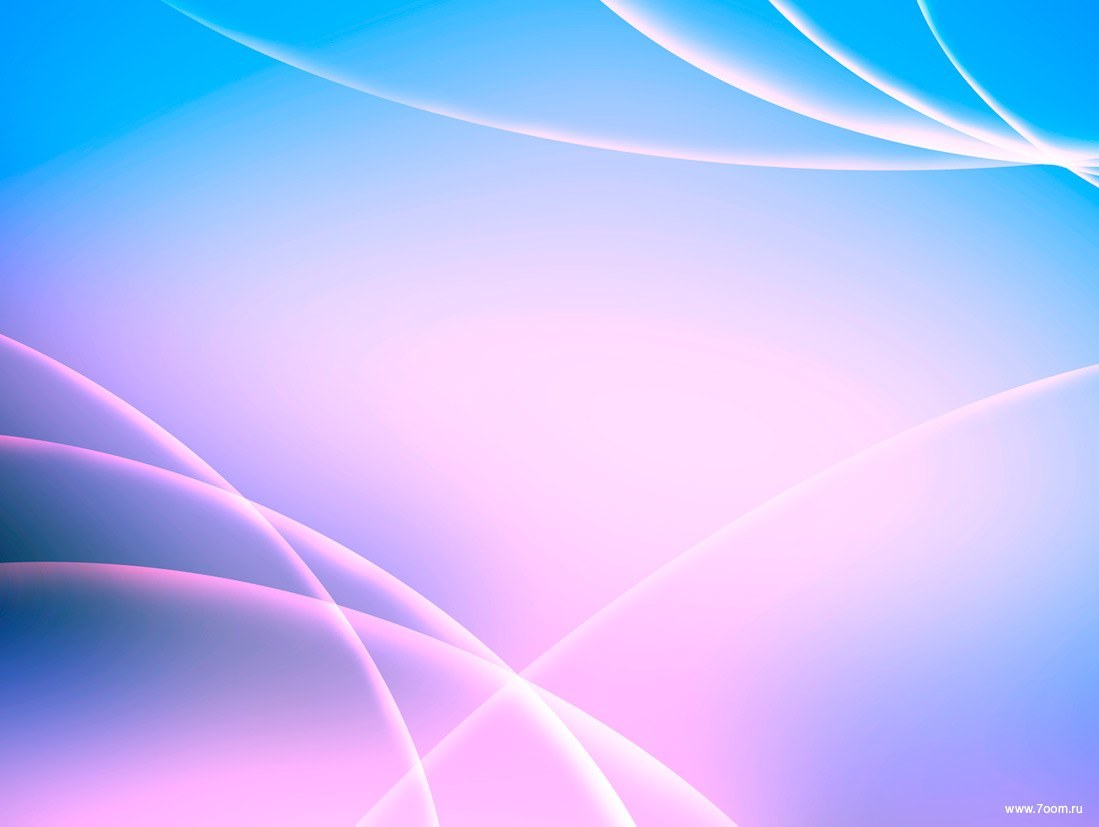 Тема: «Коммуникационная система» 
Вид проекта: информационный.
Тип проекта: долгосрочный.
Сроки реализации: 3 года.
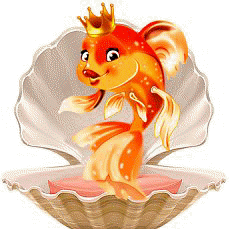 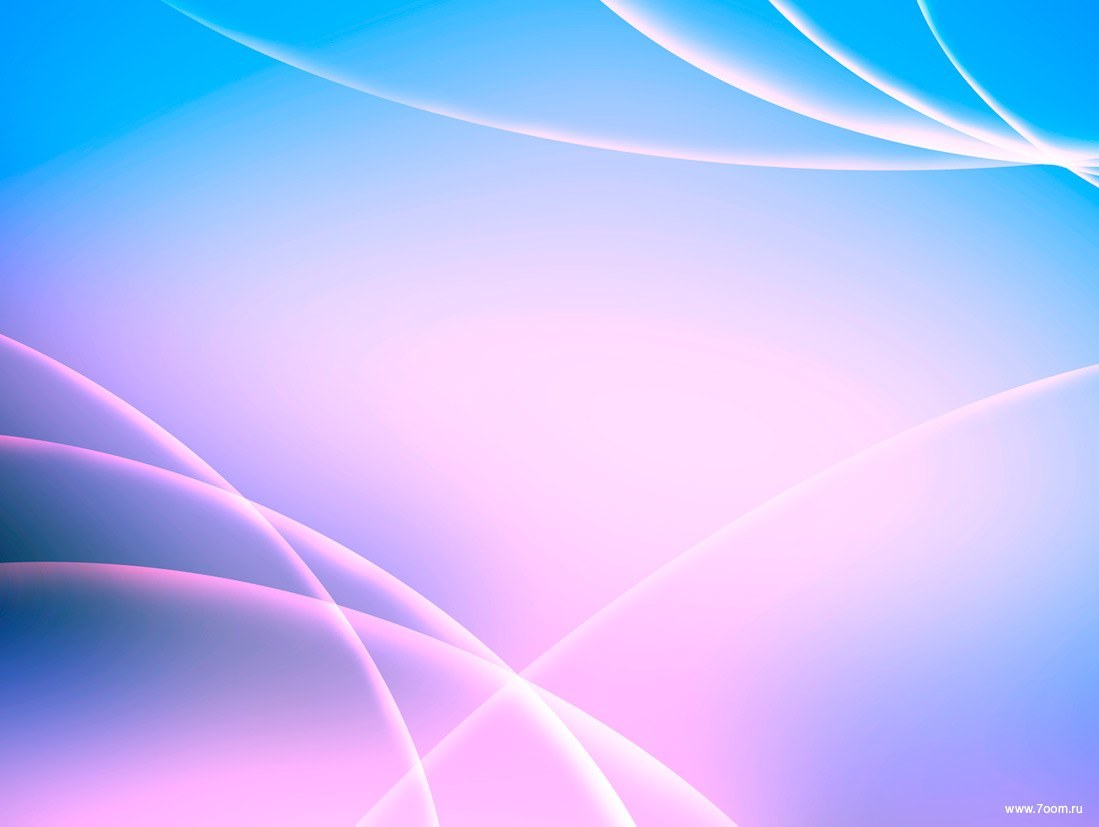 Актуальность.
Развитие современного общества неразрывно связано с научно-техническим прогрессом.
Интернет сегодня - это то, без чего не может жить подавляющая часть населения. Эта технология связывает людей со всего мира, с разных уголков земли. В 21 веке уже трудно представить себе современного человека без страницы в социальной сети или просто без наличия дома компьютера с выходом в Интернет. Современный человек старается в интернете найти ответы на все волнующие его вопросы.
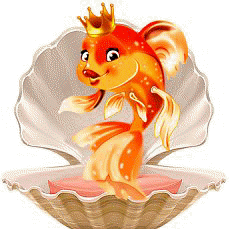 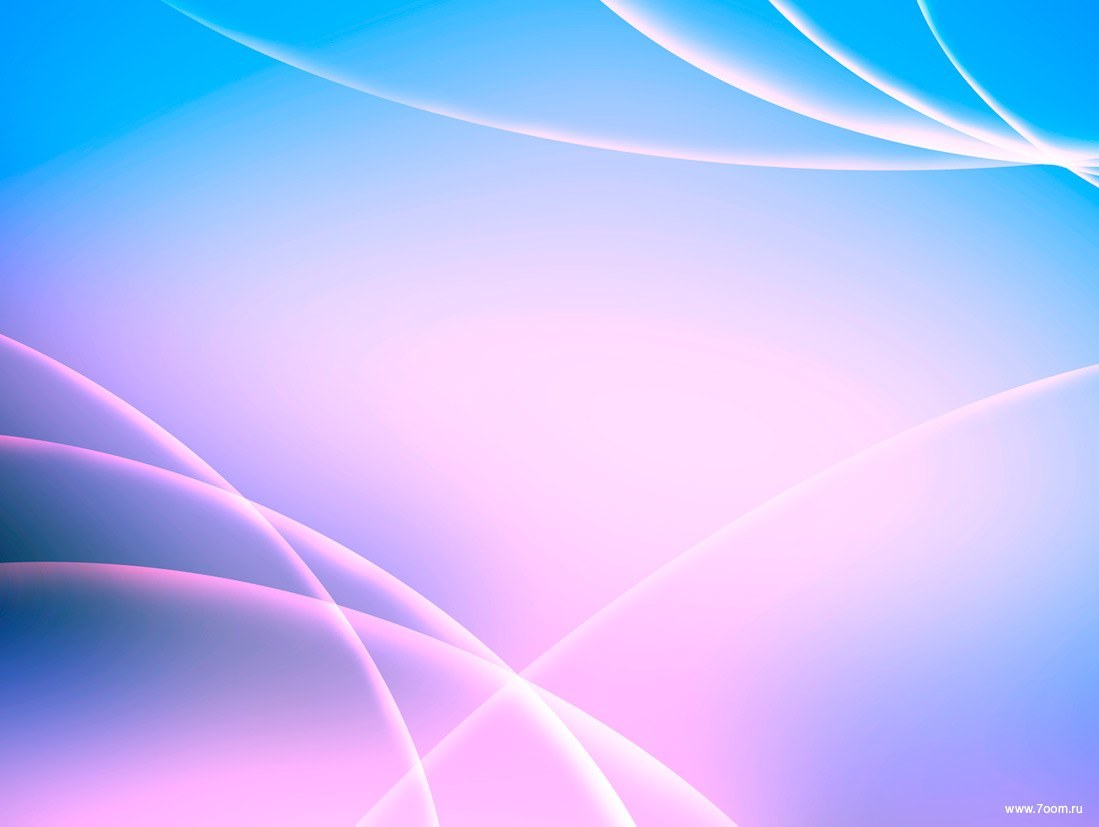 Проблема.
В нашем современном обществе родители очень заняты и в связи с недостаточным количеством времени не имеют возможности полно, эффективно и успешно взаимодействовать с детским садом во благо развития ребенка. 
Современное дошкольное учреждение, шагающее в ногу со временем, столкнулось с проблемой необходимости общения с родителями воспитанников и общественностью в  сети интернет.
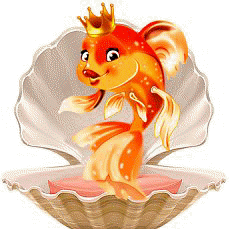 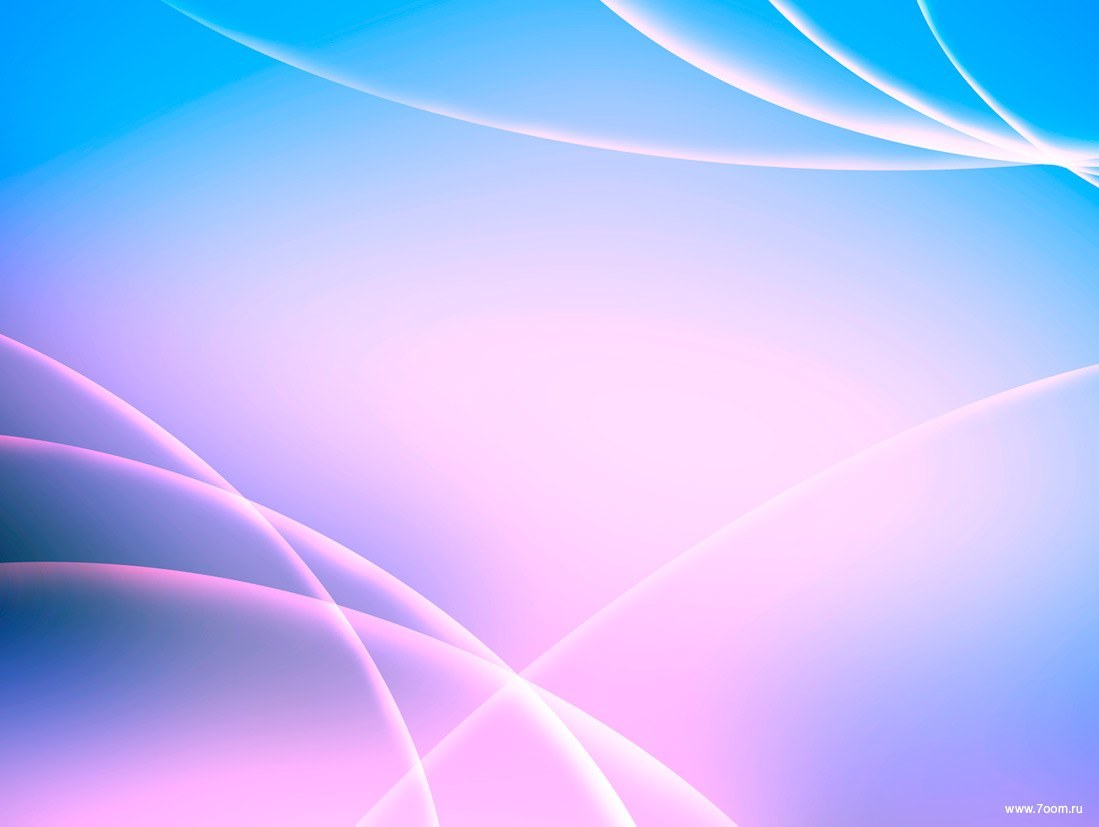 Цель. Отражение деятельности МКДОУ д/с №15 «Золотая рыбка» с. Арзгир в социальных сетях, максимальный охват общественности информацией о проблемах воспитания и развития детей.
Задачи:
 - вовлечь родителей и общественность в проблемы воспитания и развития детей дошкольного возраста;
 - оказание информационной, консультативной помощи родителям воспитанников;
 - заинтересовать общественность деятельностью МКДОУ д/с №15 «Золотая рыбка» с. Арзгир в социальных сетях;
 - создать условия для диалога, обмена опытом.
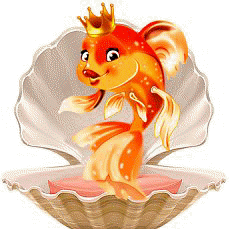 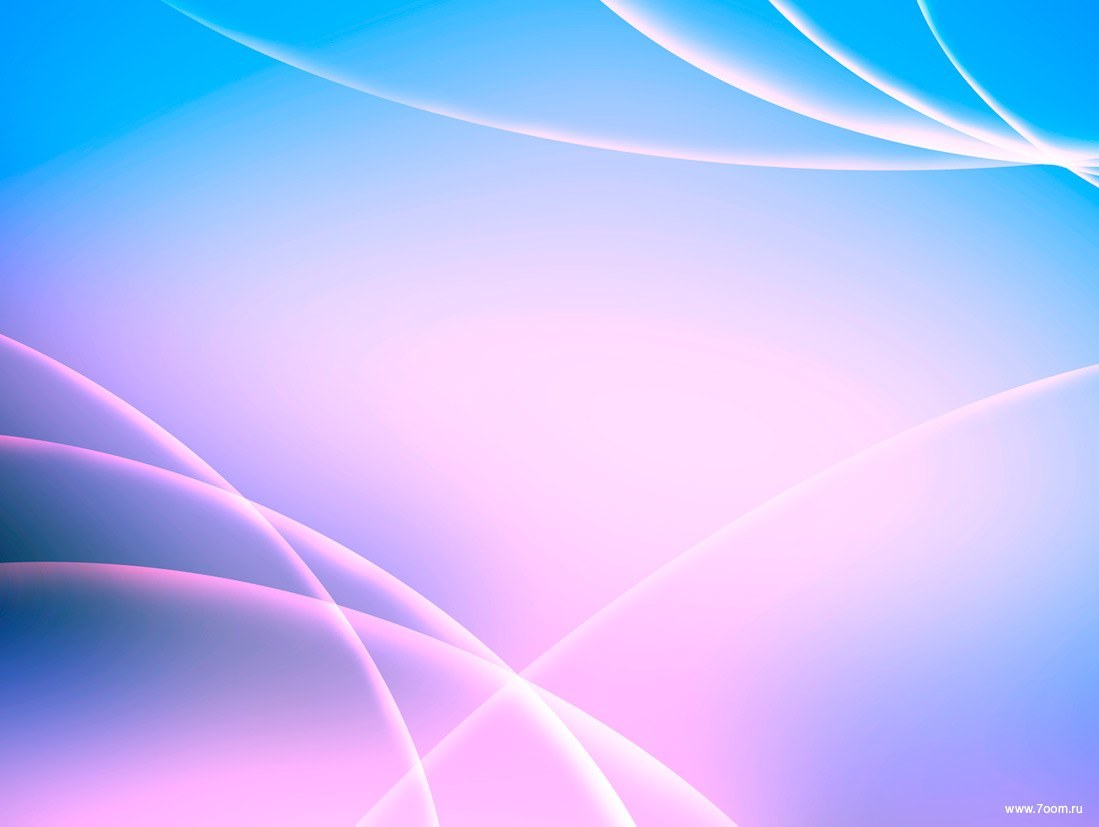 Гипотеза: данный проект выполнит  важную  роль в формировании имиджа ДОУ, так как позволит родителям и общественности узнать больше о деятельности детского сада, вовлечет родителей и общественность в проблемы воспитания и развития детей дошкольного возраста.
Прогнозируемые результаты:
  - максимальный охват общественности информацией о проблемах воспитания и развития детей дошкольного возраста;
 - заинтересованность родителей и общественности деятельностью МКДОУ д/с №15 «Золотая рыбка» с. Арзгир.
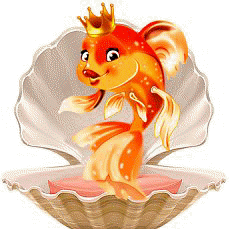 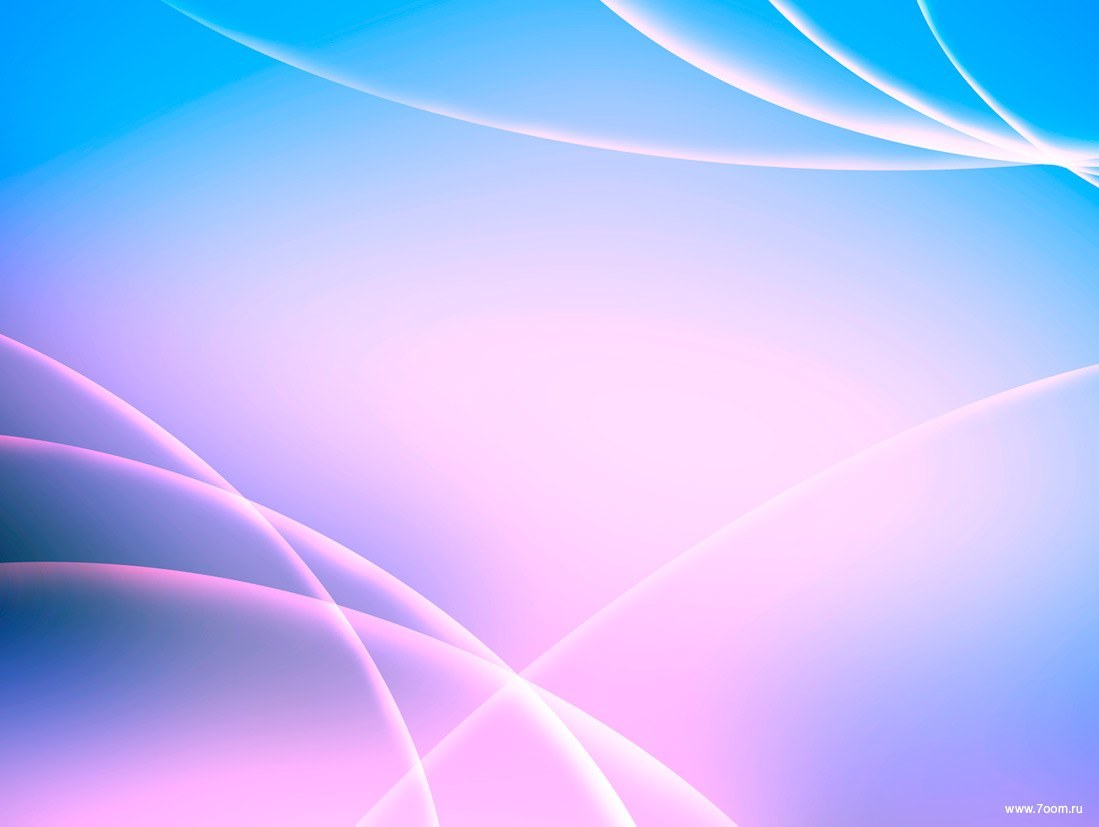 Этапы реализации проекта:
Подготовительный
2. Организационный
3. Проектирование
4. Итог проекта
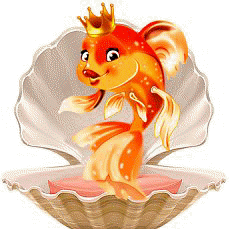 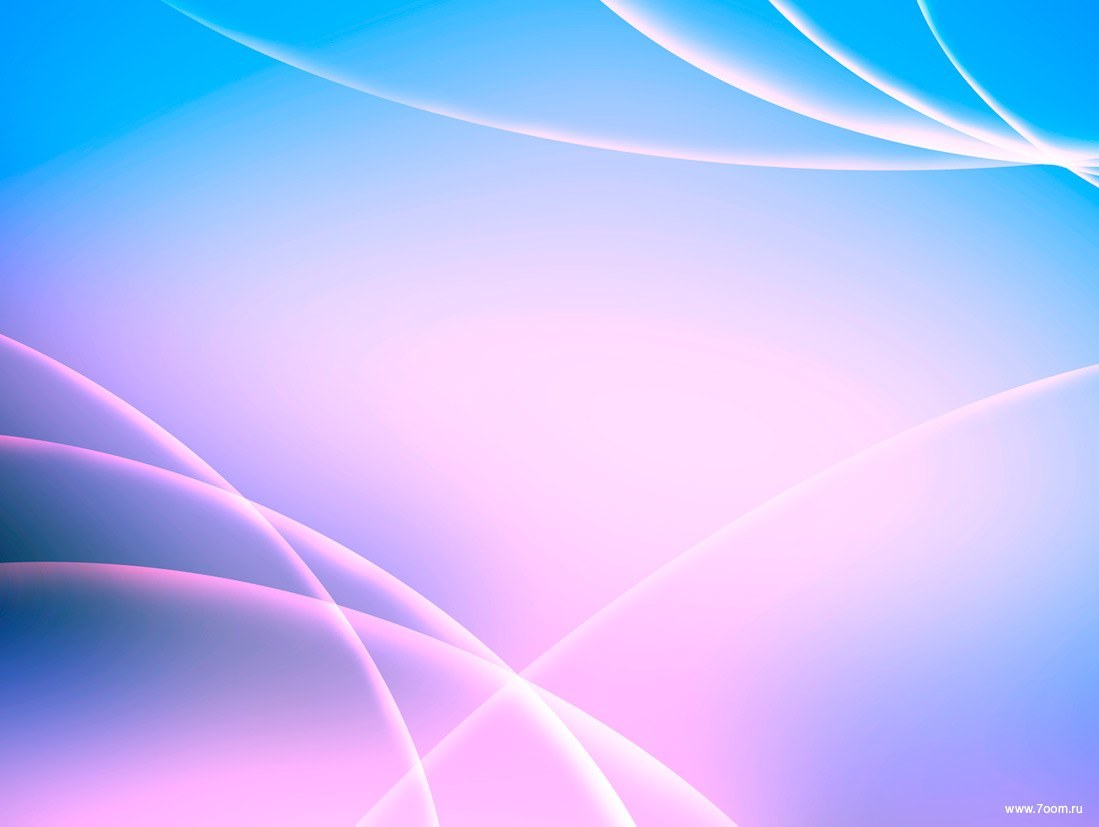 Подготовительный этап.
 На подготовительном этапе реализации проекта администрация и педагоги ДОУ обозначили круг проблем, накопили и систематизировали  информацию и определили цели и задачи проекта.
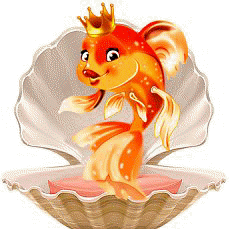 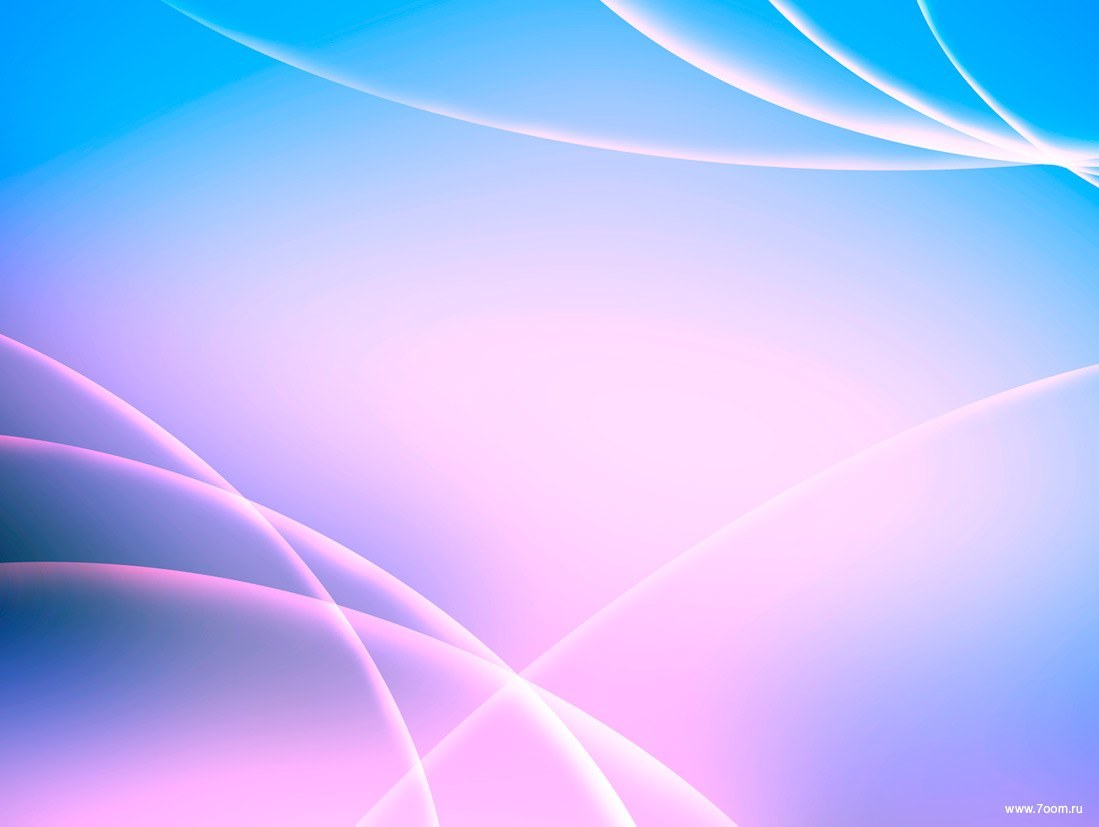 Организационный этап.
- создали творческую группу: Удовиченко Н.В.,   Беляева Г.С., 
Набока Д.С.,  
Бражник Ю.А.;
- проанализировали целевую аудиторию;
- выбрали социальные сети: ВК, ОК, instagram.;
- распределили, кто какую страницу будет вести;            -  придумали бренд МКД.
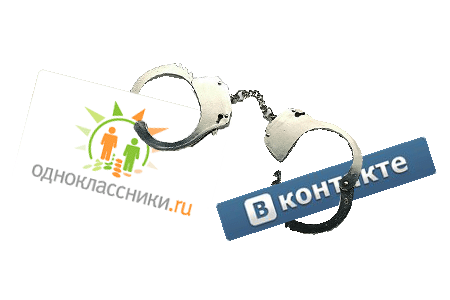 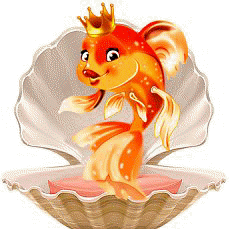 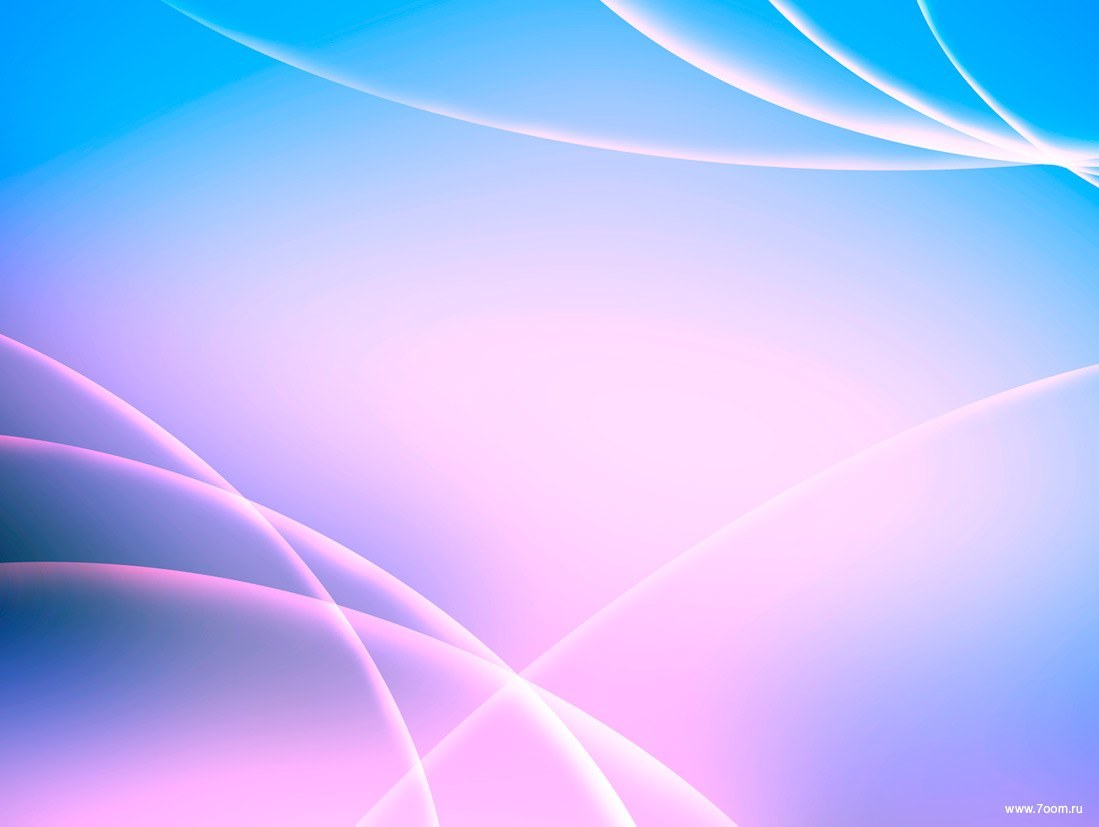 Проектирование.
На заседаниях комиссии обсуждается обзор материала, распределение информации, выкладывание на сайт, мониторинг  плановых показателей, организация диалога и обмена опытом с  подписчиками.
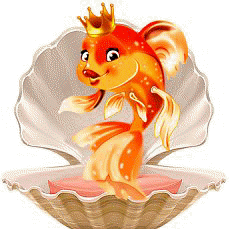 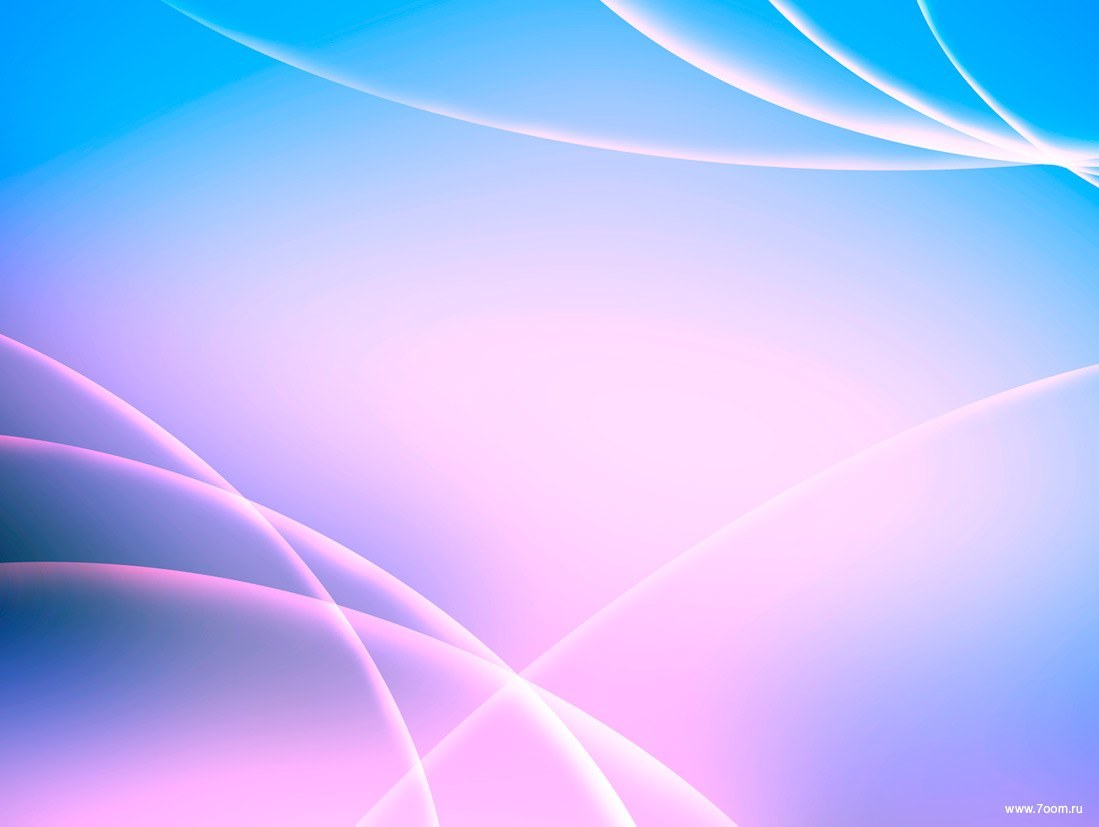 13 октября 2016 года в селе Арзгир открылся новый, современный детский сад – МКДОУ д/с №15 
«Золотая рыбка» с. Арзгир.
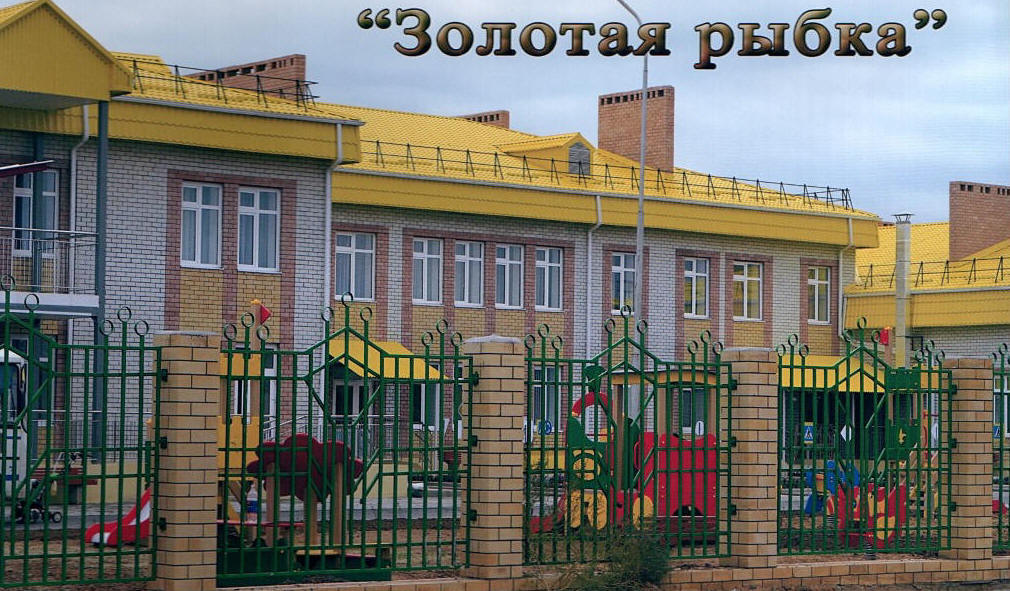 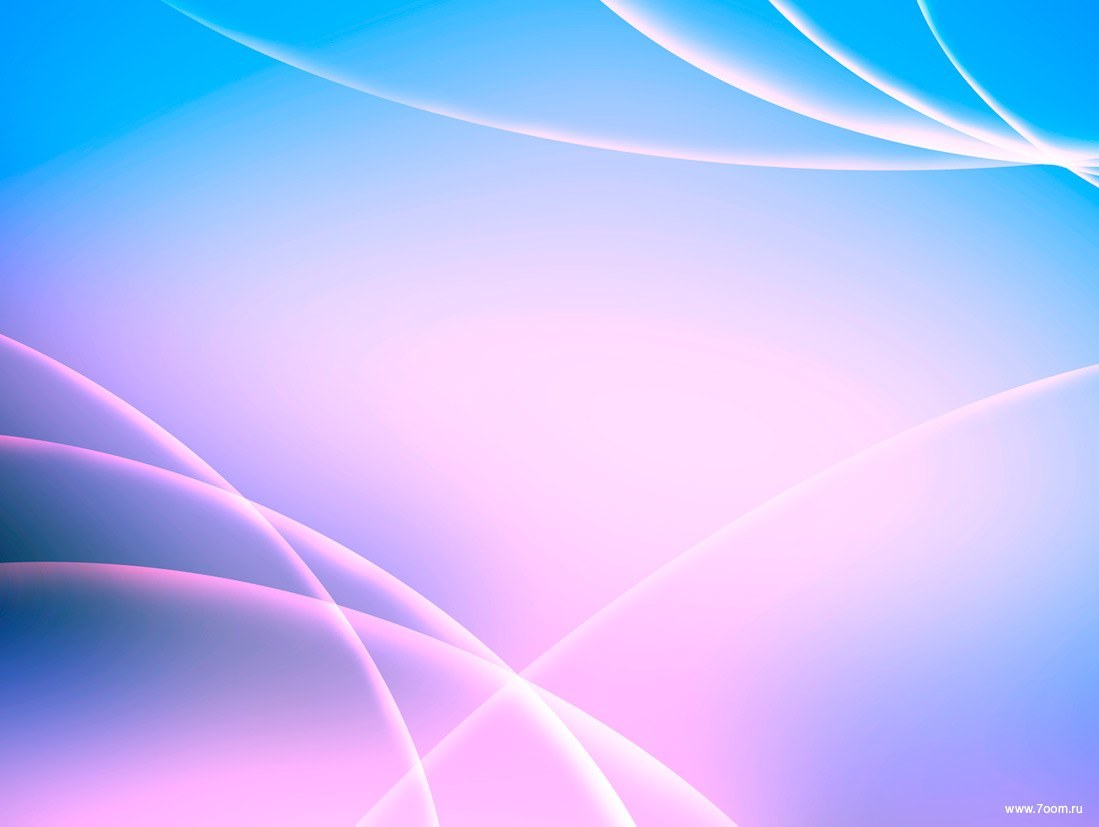 Он построен в рамках реализации указов президента Российской Федерации, Владимира Владимировича  Путина.
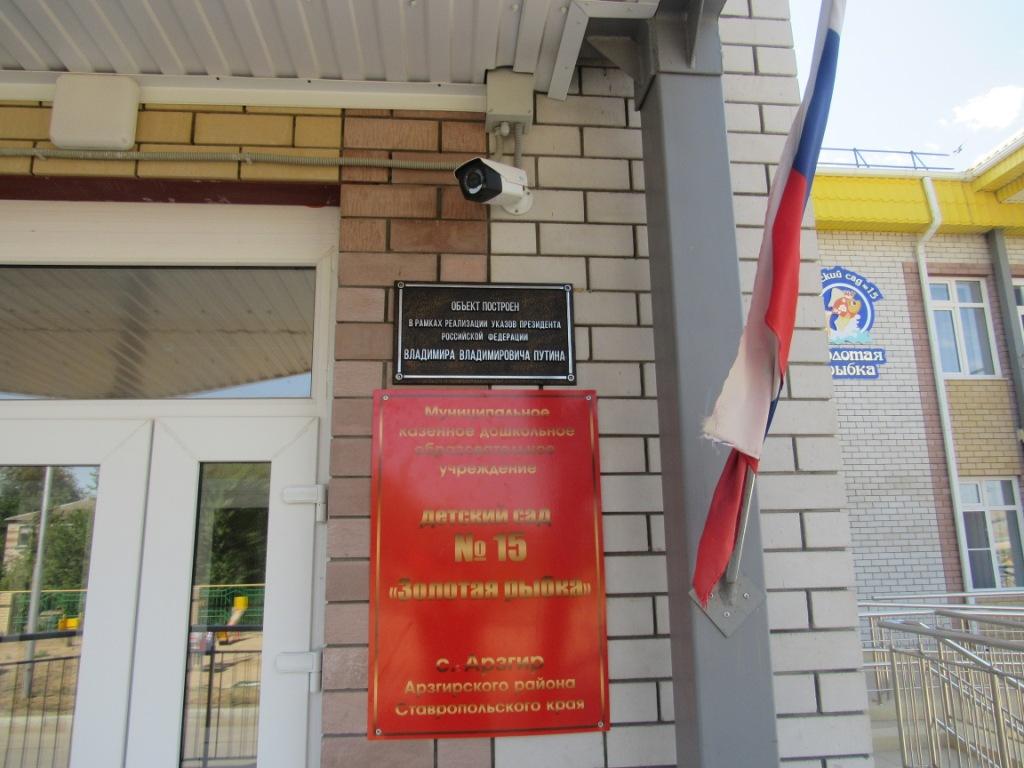 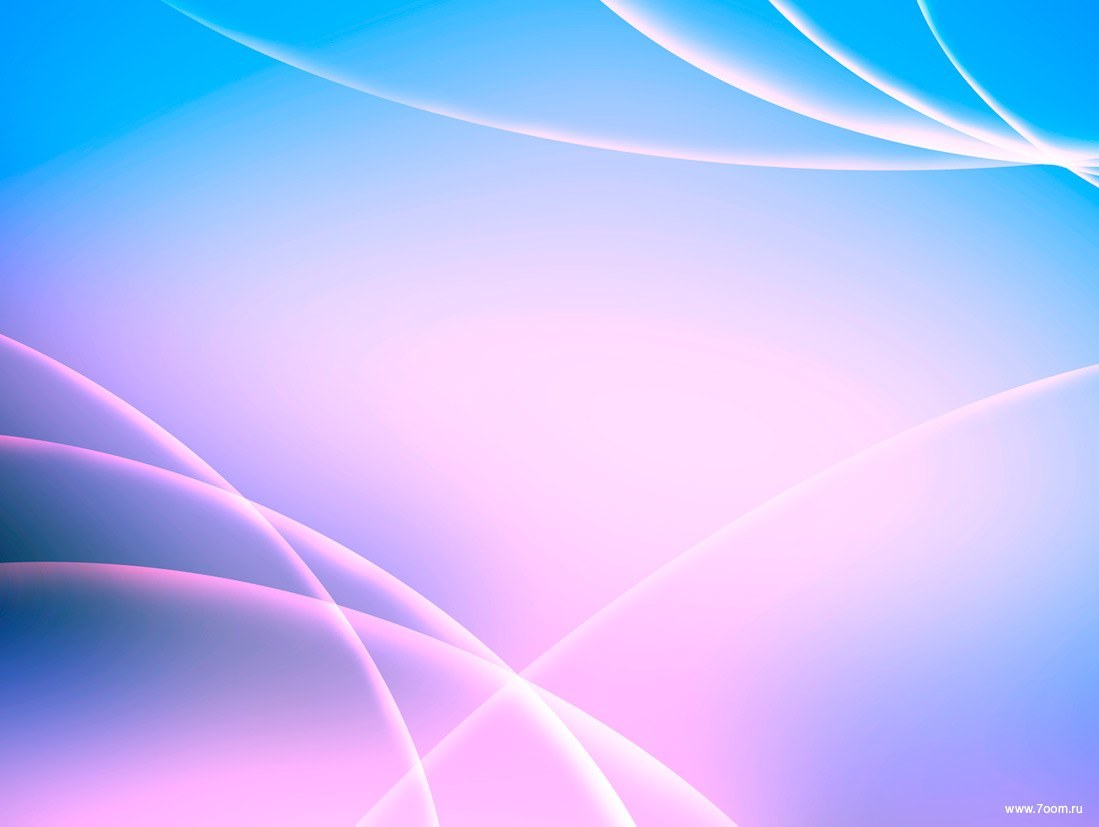 На торжественном открытии присутствовал губернатор Ставропольского края В.В. Владимиров. Детскому саду был подарен  цветной принтер.
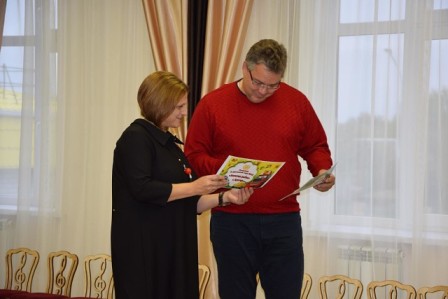 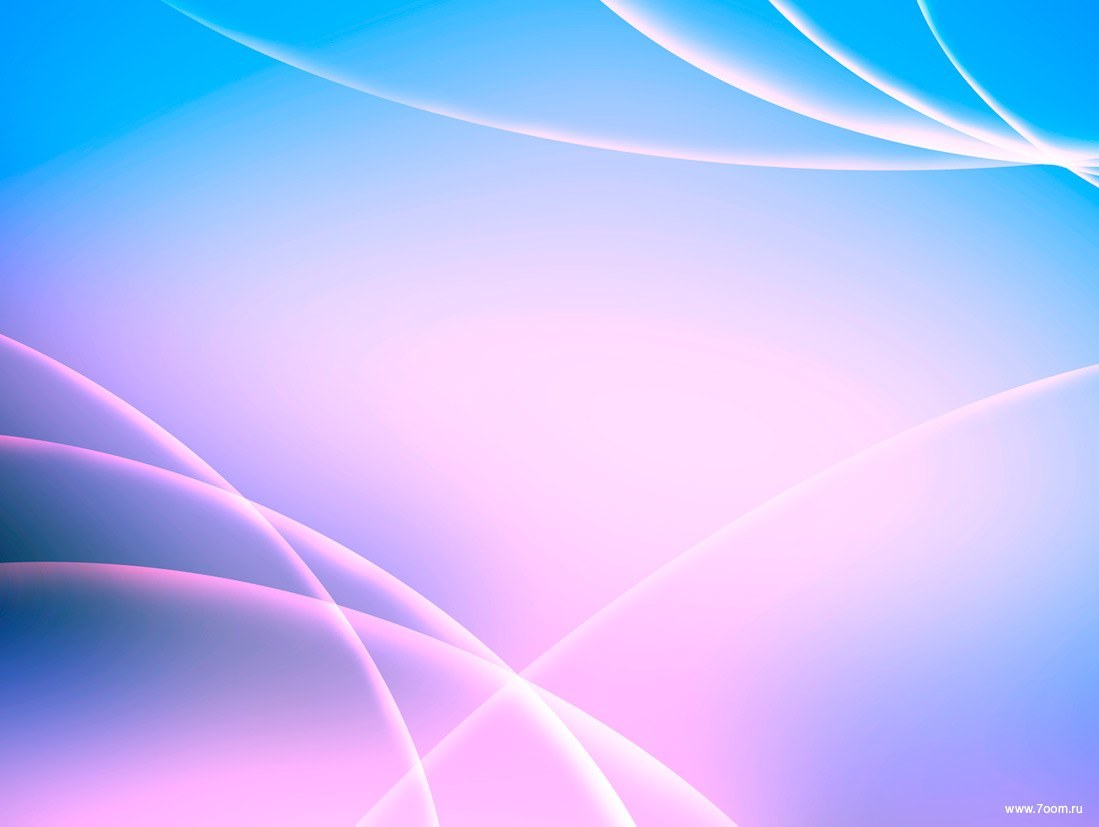 В МКДОУ д/с №15 «Золотая рыбка» с. Арзгир созданы все условия для всестороннего развития дошкольников: наряду с групповыми комнатами, спальнями, раздевалками детей встречает светлый красивый музыкальный зал,
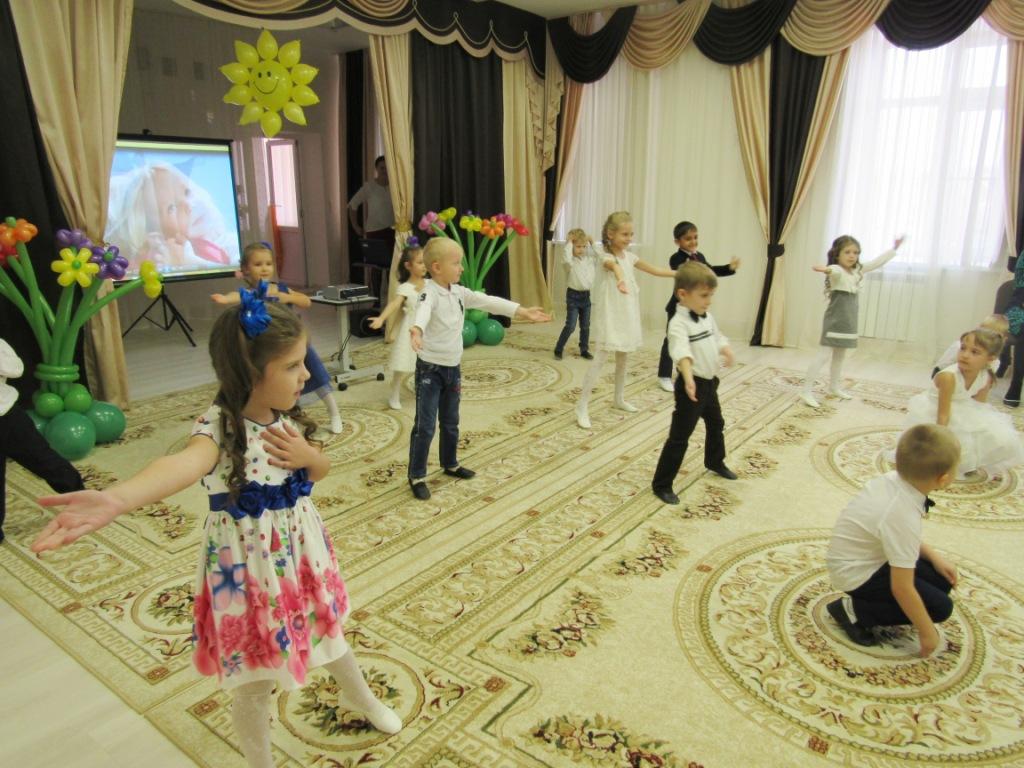 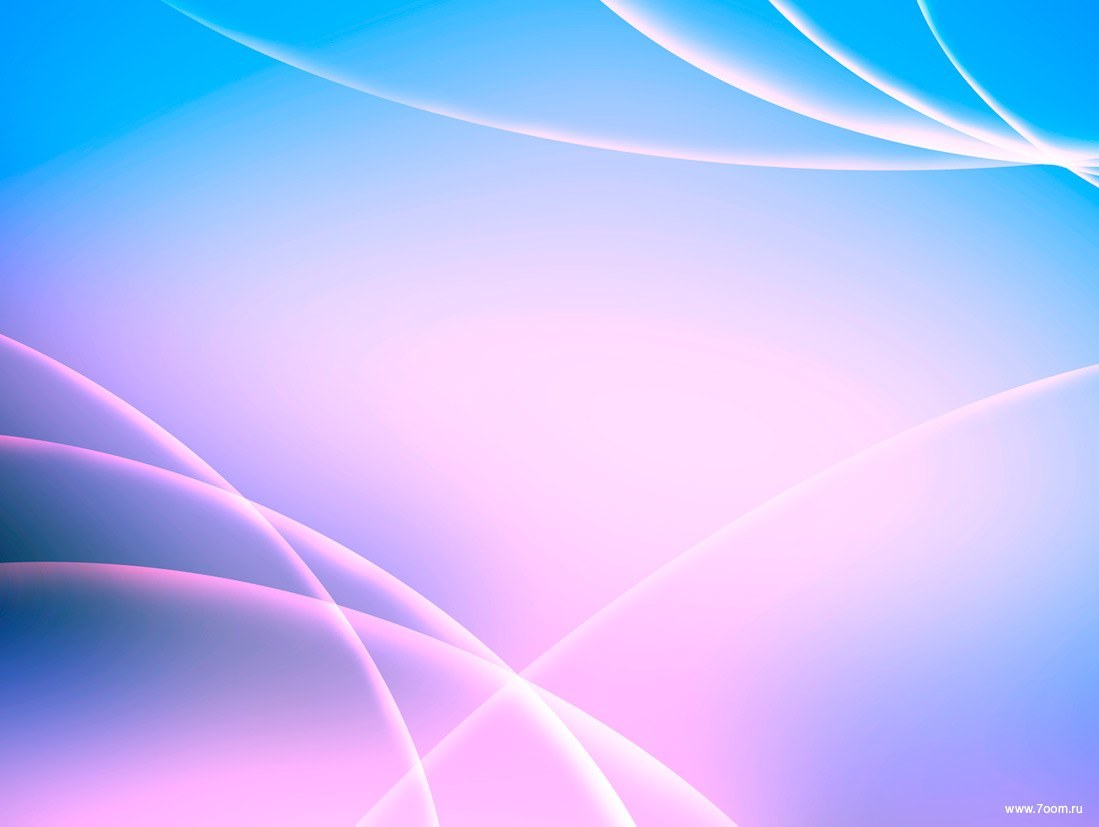 огромный, оборудованный всем необходимым для физического развития детей физкультурный зал.
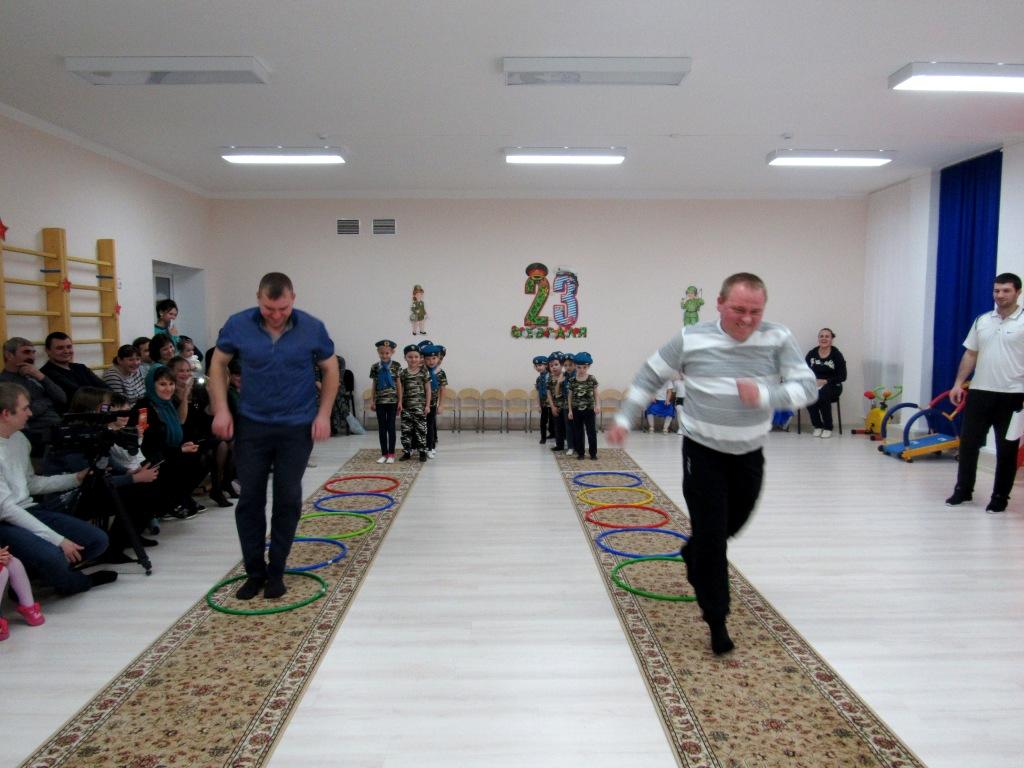 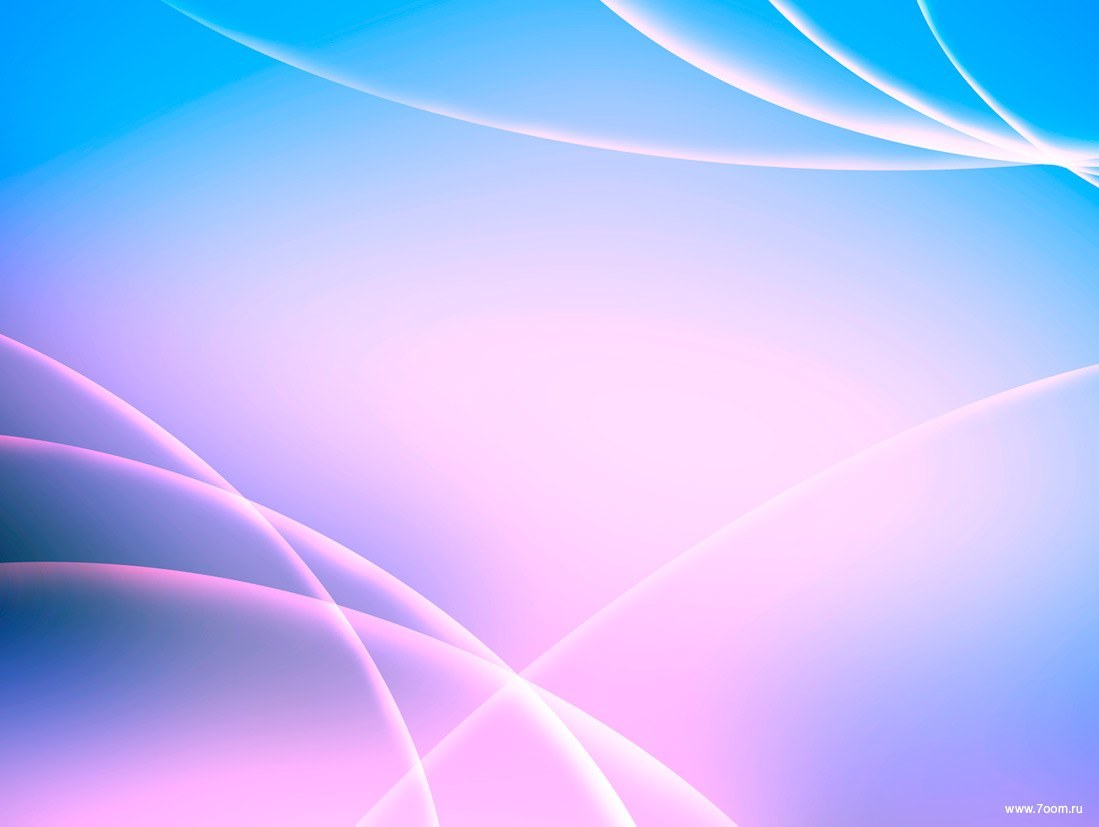 Гордость дошкольного учреждения  – современный бассейн, который позволил  учить плаванию детей, начиная с младшего дошкольного возраста, а также проводить регулярные оздоровительные и закаливающие процедуры.
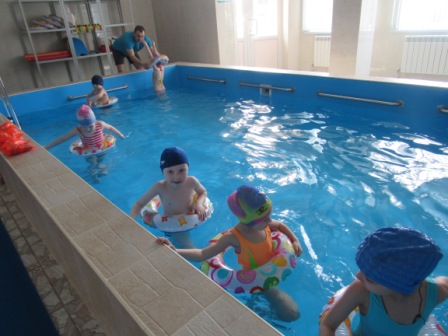 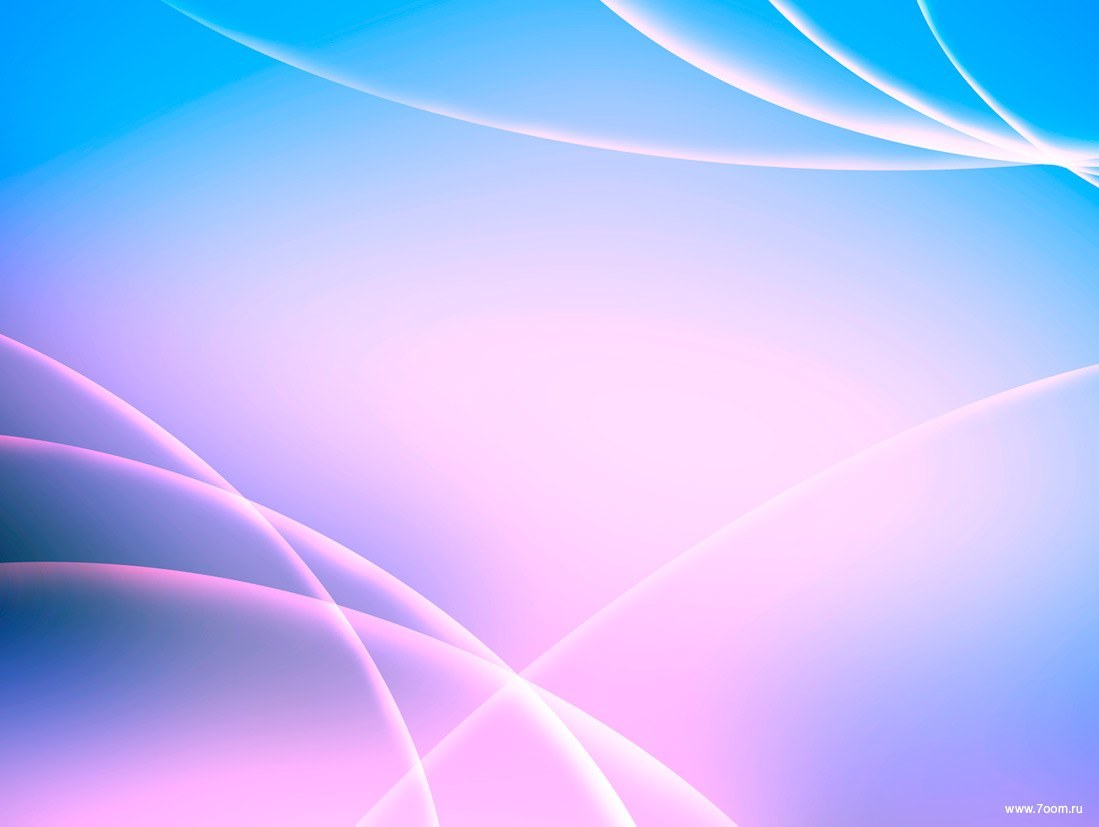 Для сохранения и укрепления психофизического и эмоционального здоровья воспитанников оборудована Сенсорная комната -  это организованная особым образом окружающая среда, состоящая из множества различного рода стимуляторов, которые воздействуют на органы зрения, слуха, осязания, вестибулярные рецепторы.
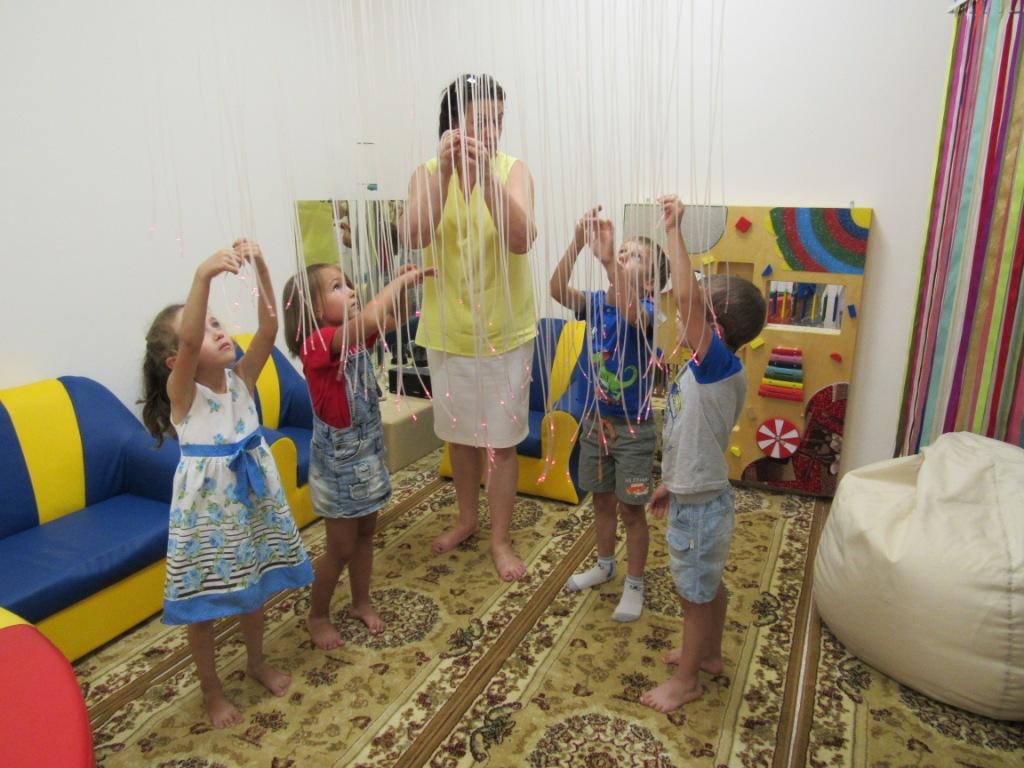 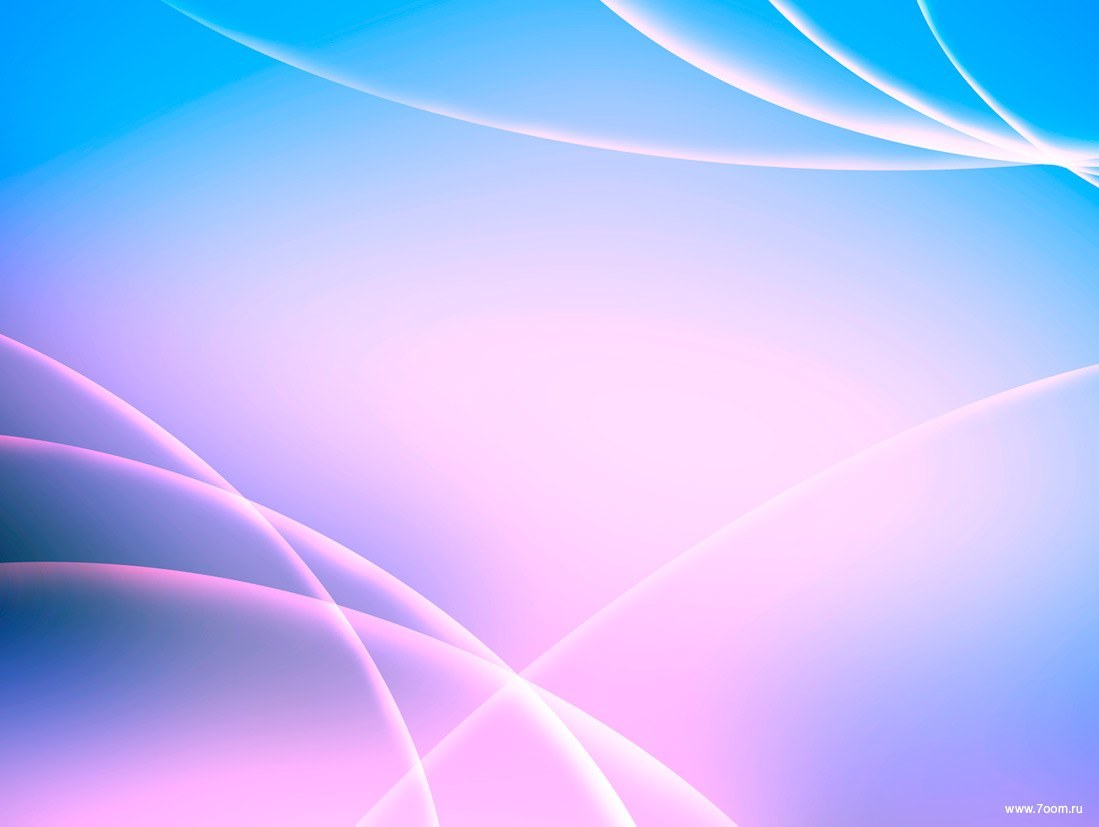 Особый микроклимат изостудии формирует у детей коммуникативные способности, приобщает их к миру взрослых, развивает у них художественный вкус, эстетическую восприимчивость.
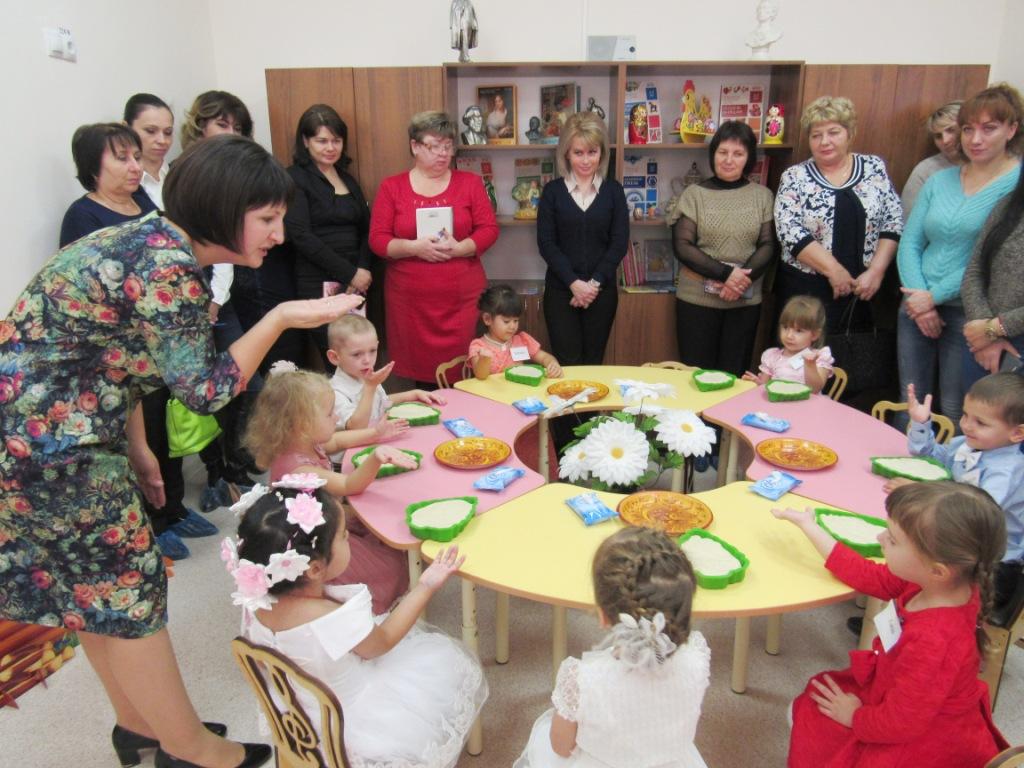 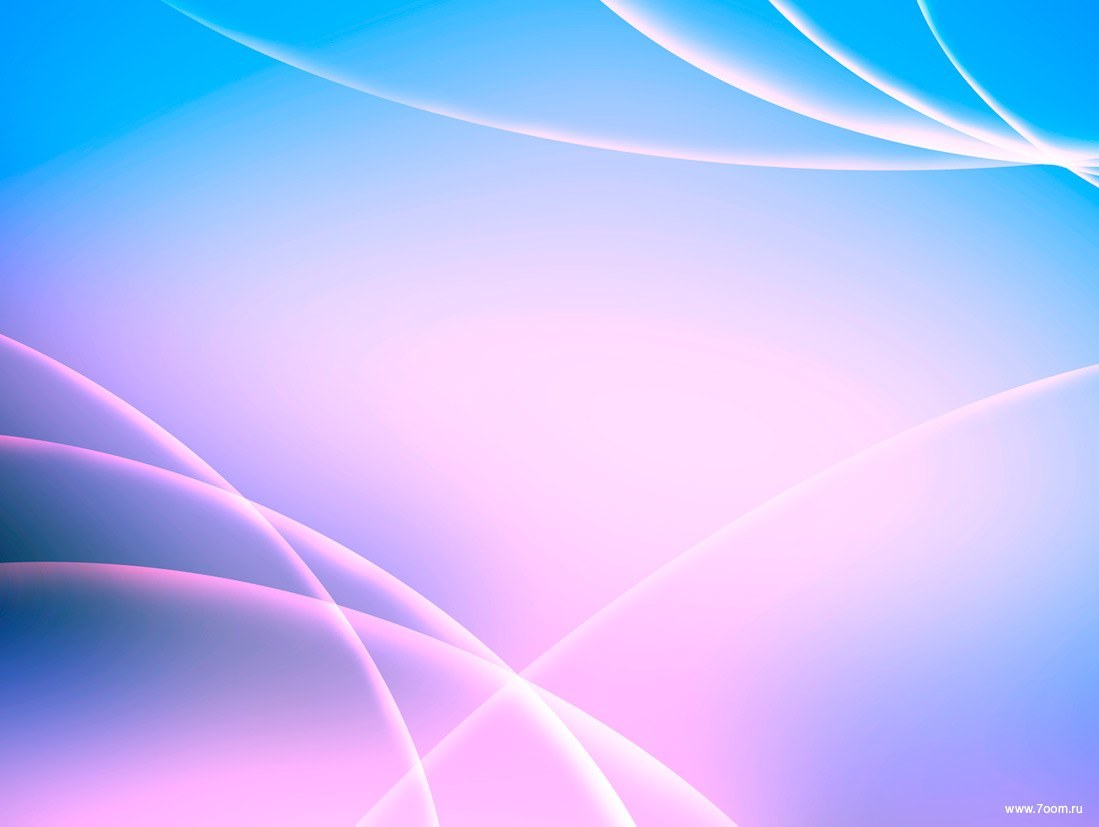 В целях пропаганды безопасности дорожного движения и профилактики детского дорожно-транспортного травматизма оборудована автоплощадка.
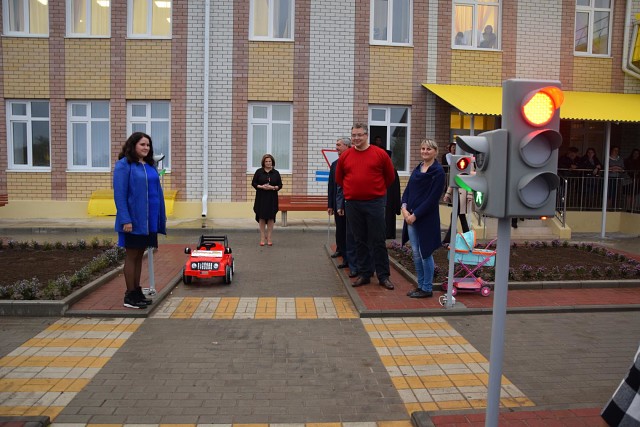 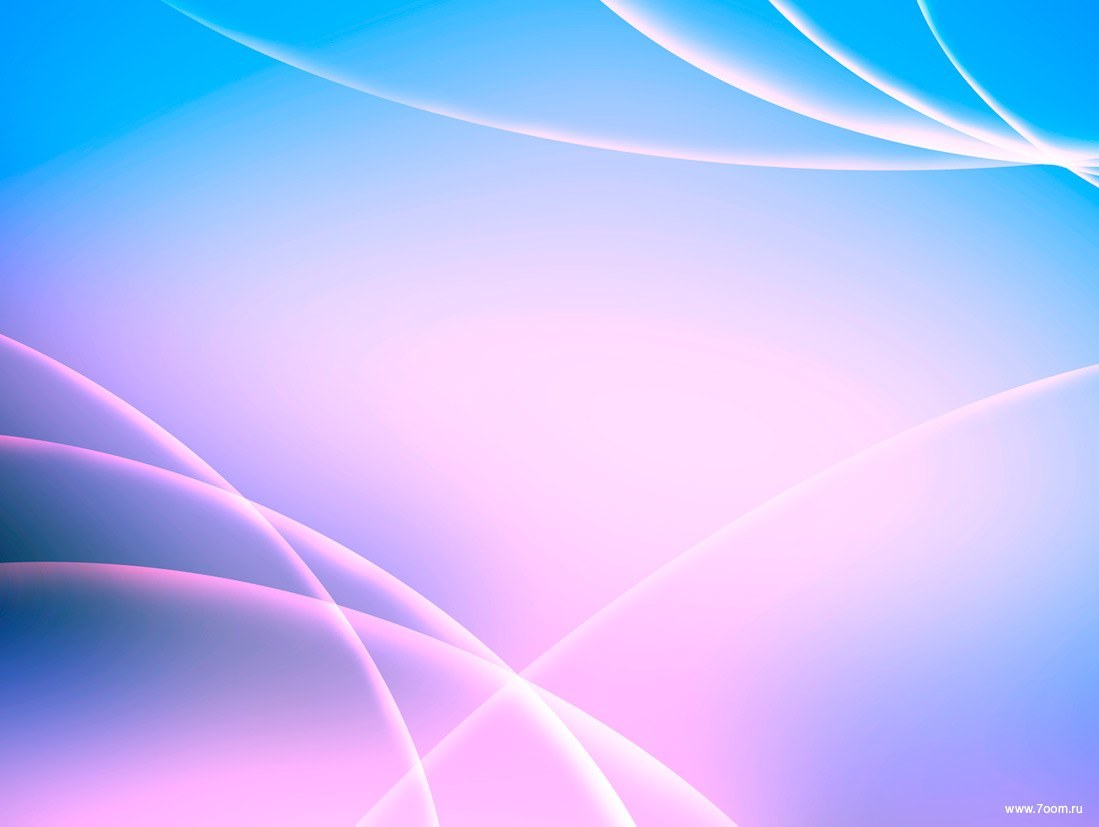 По итогам районного конкурса «Лучший воспитатель года – 2018»  победителем стала педагог нашего детского сада,  Постульга Лариса Михайловна.
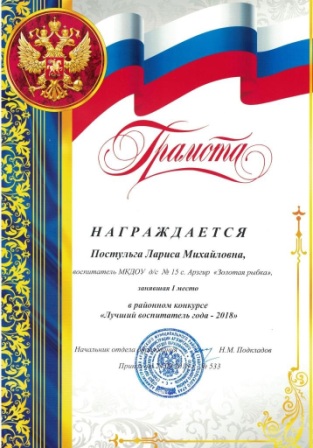 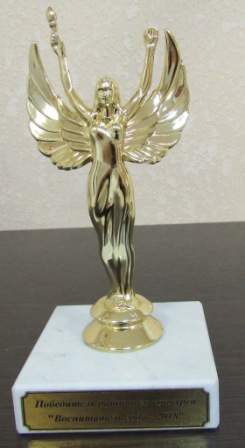 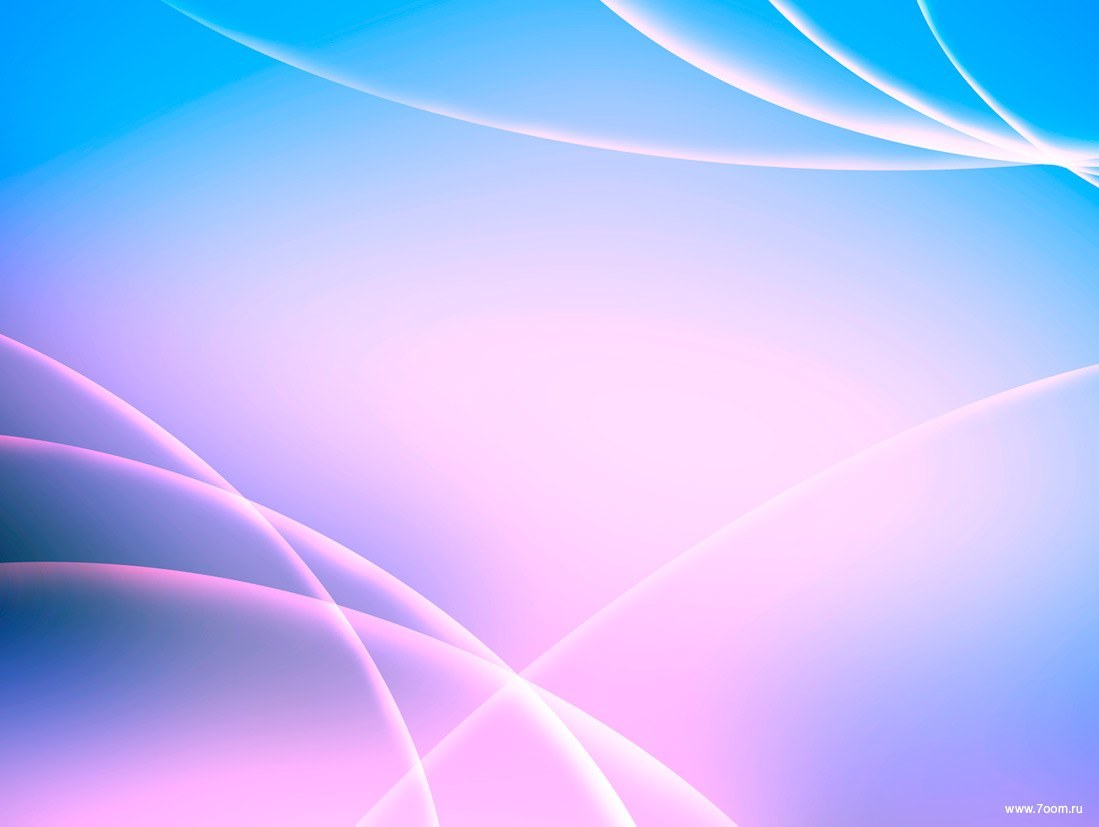 Наши достижения
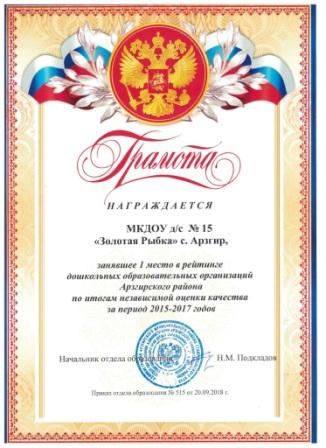 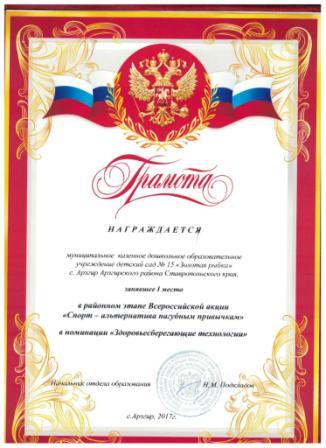 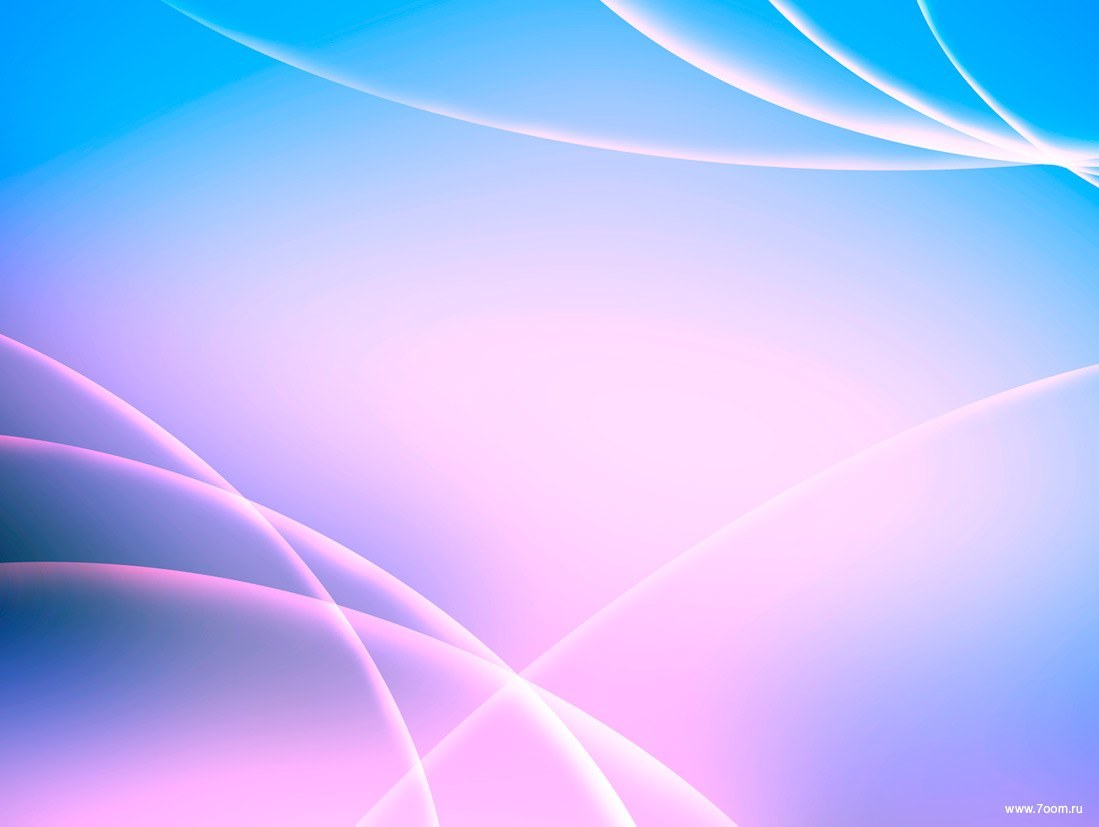 Наши достижения
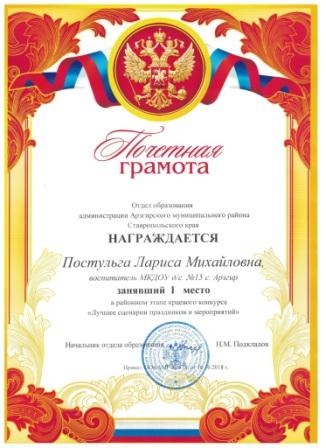 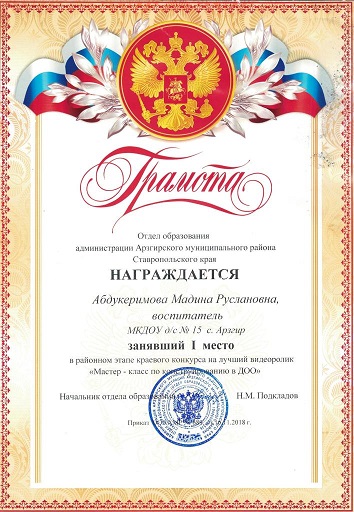 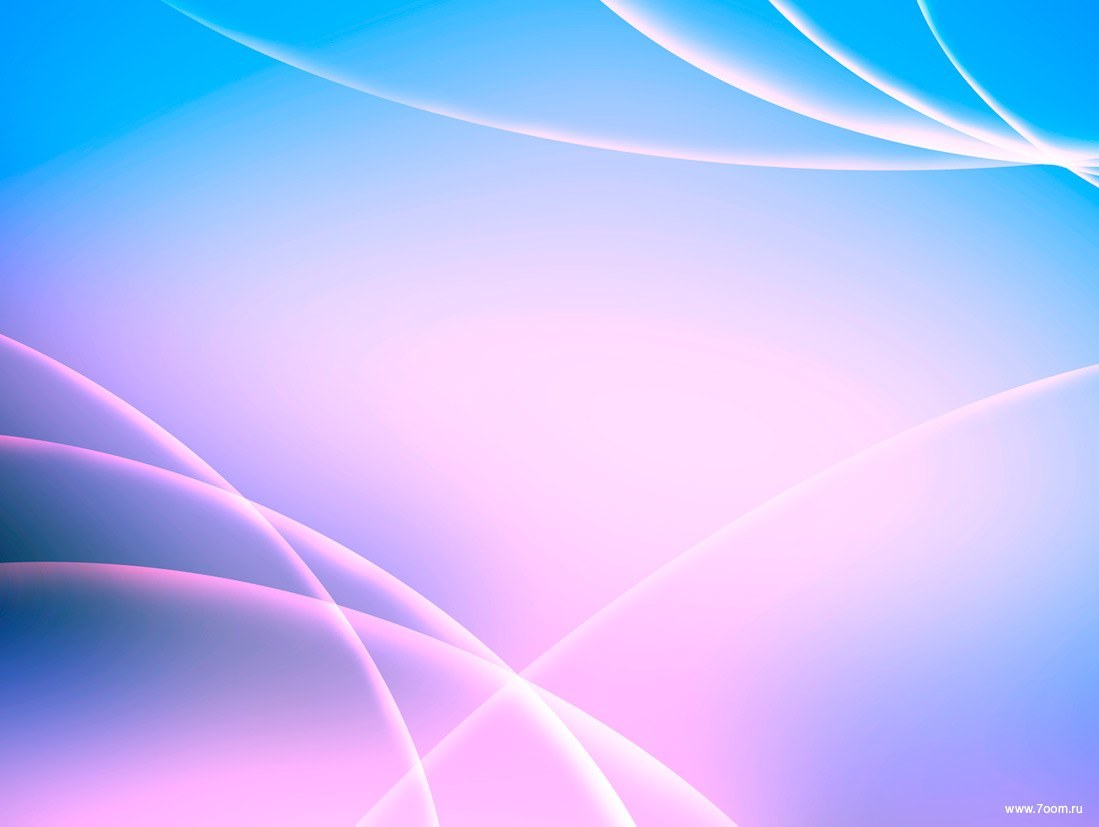 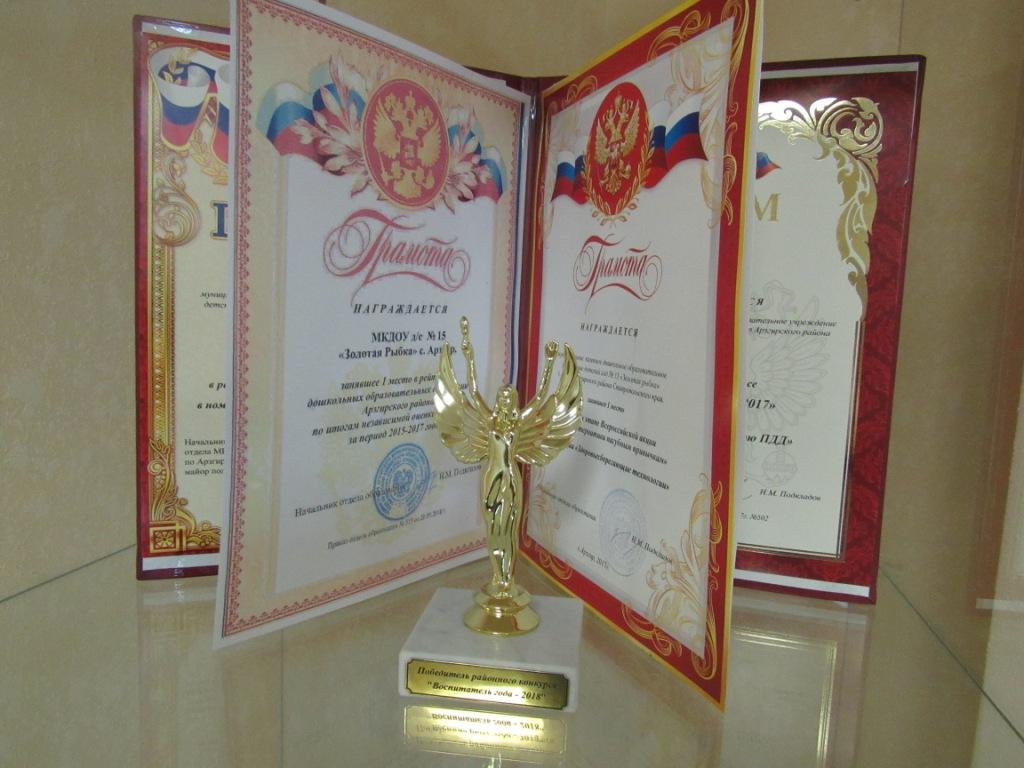 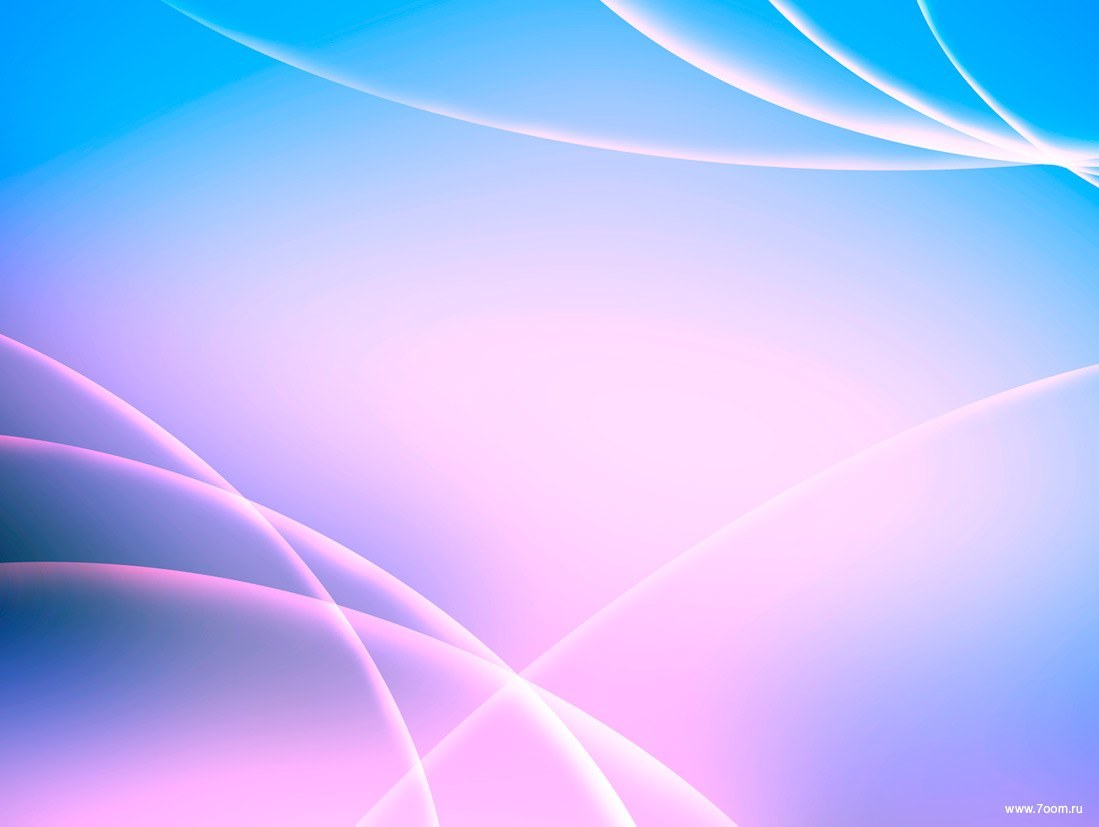 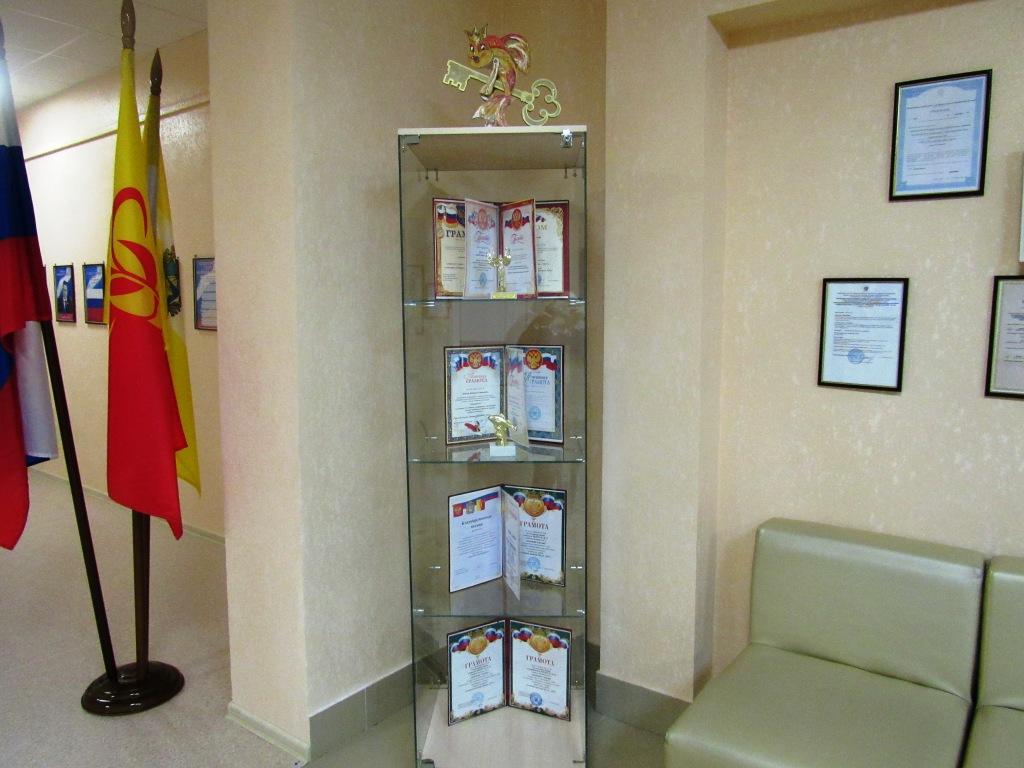 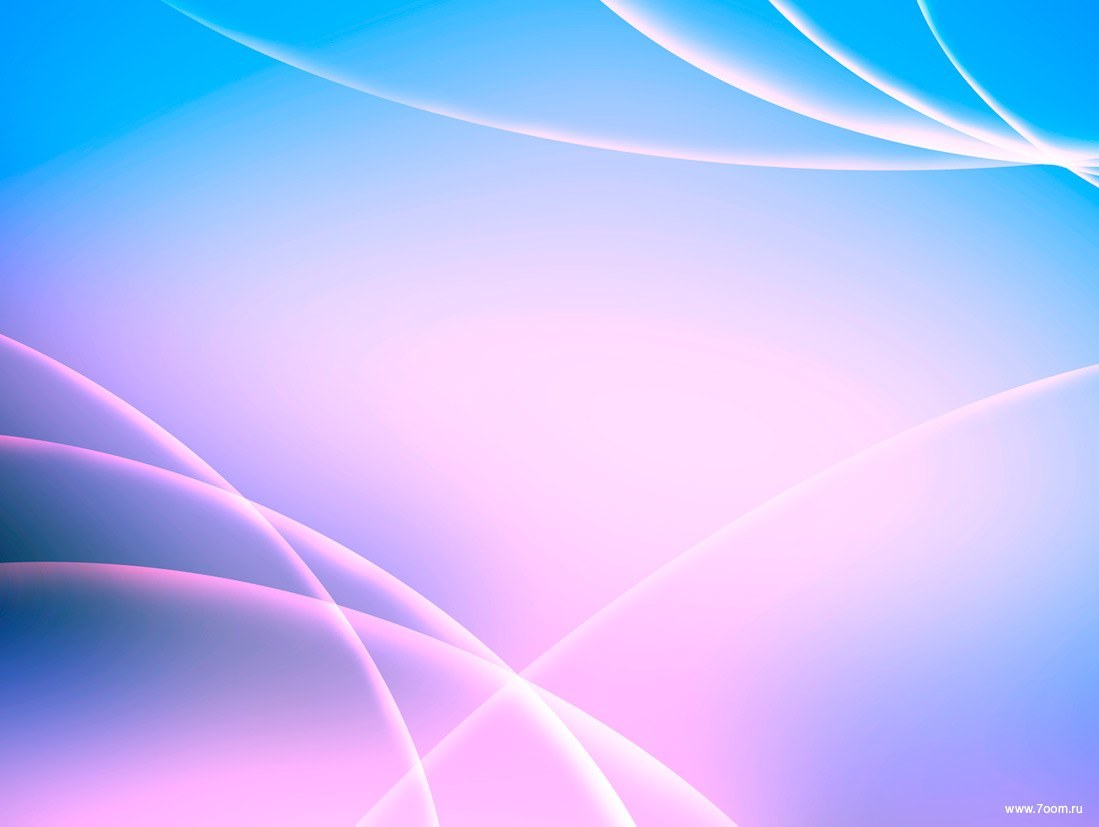 Итог проекта:
 мониторинг результатов деятельности коммуникативной сети МКДОУ д/с №15 «Золотая рыбка» с. Арзгир – процентное охватывание подписчиков, уровень их лояльности, уровень выставленного материала.
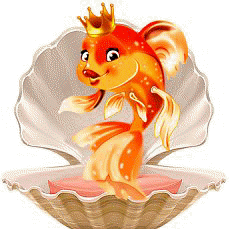 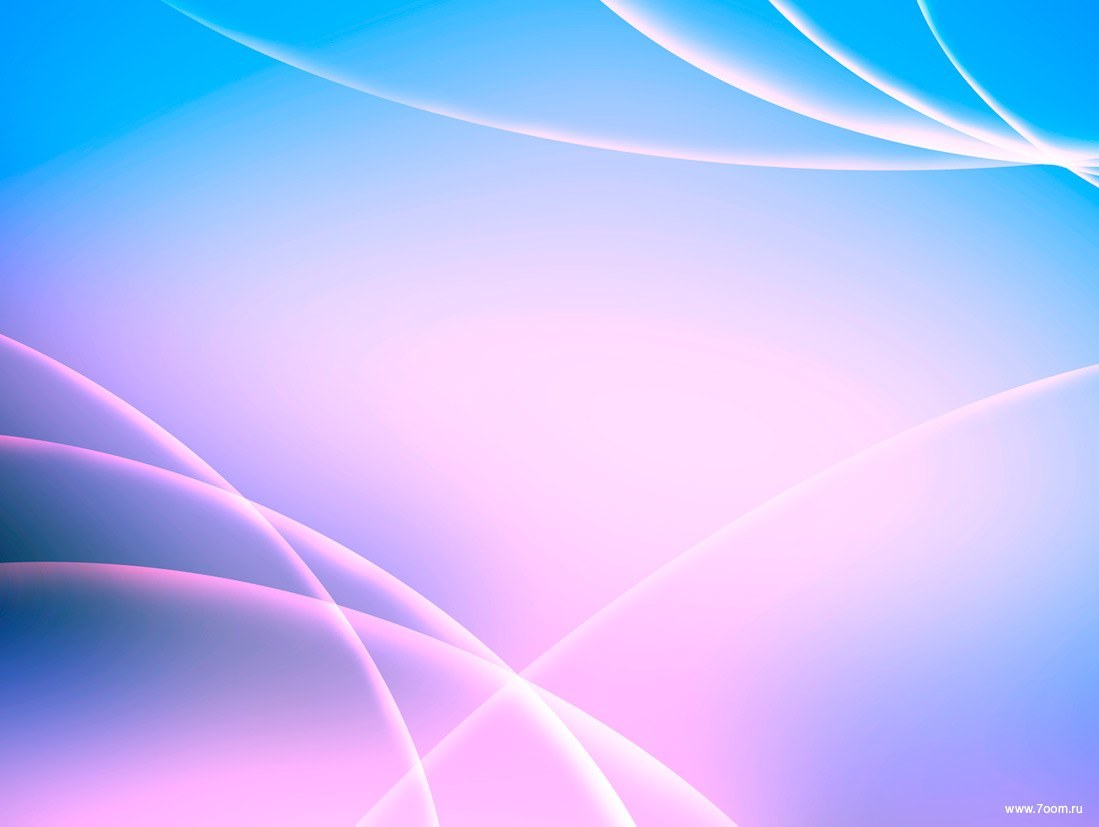 Вывод.
В условиях развития современного общества  созрела необходимость использования дошкольными учреждениями  социальных сетей: ВК, ОК, instagram, в интересах  формирования имиджа дошкольного учреждения и  воспитания и развития детей дошкольного возраста.
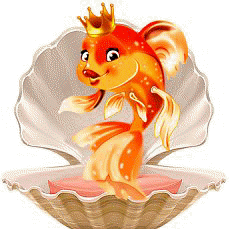